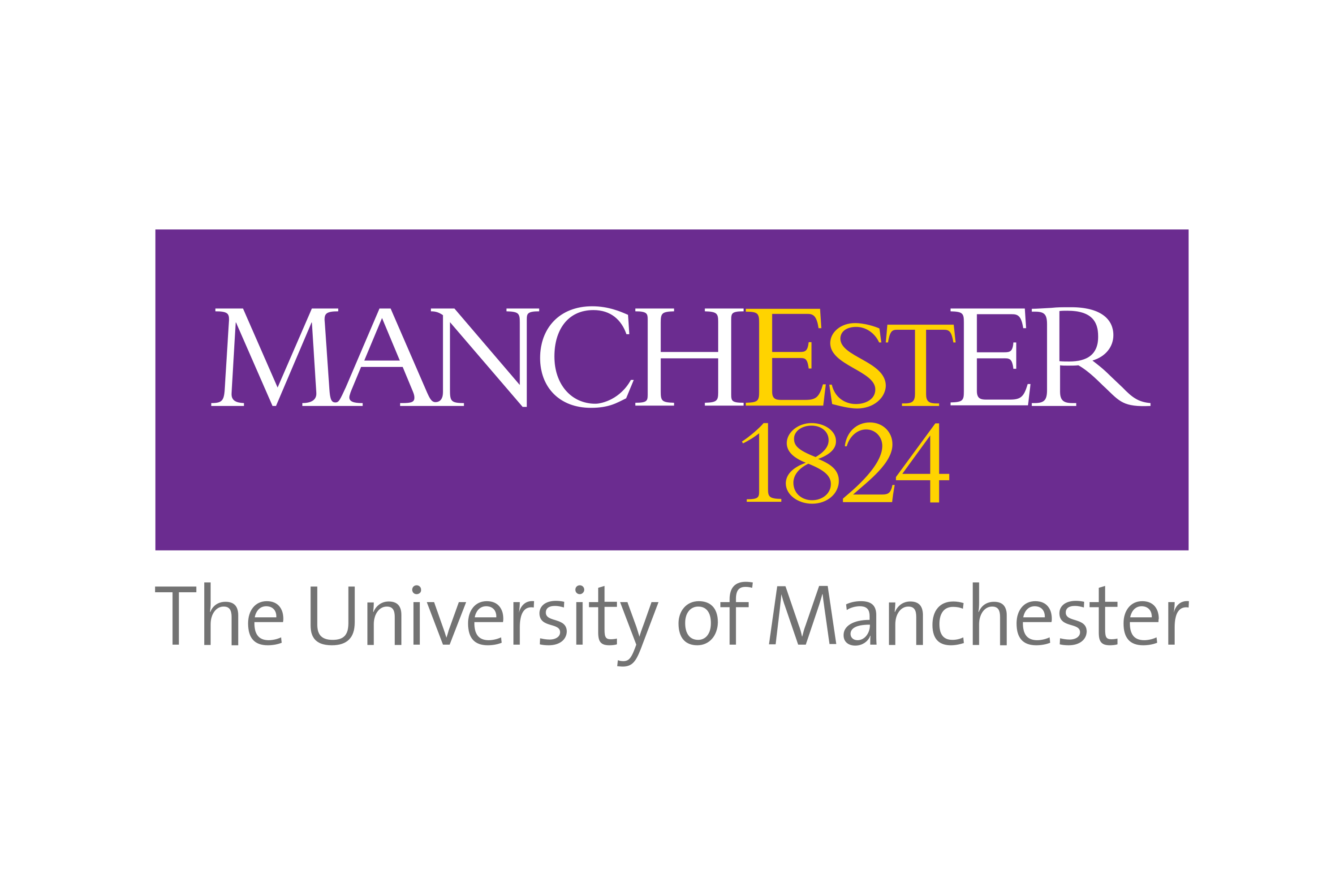 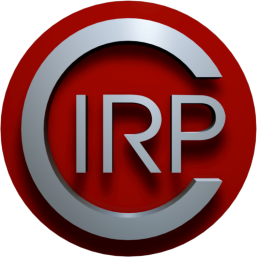 The International Academy for Production Engineering

 12th CIRP Global Web Conference (CIRPe 2024) – Oct. 22-24  2024
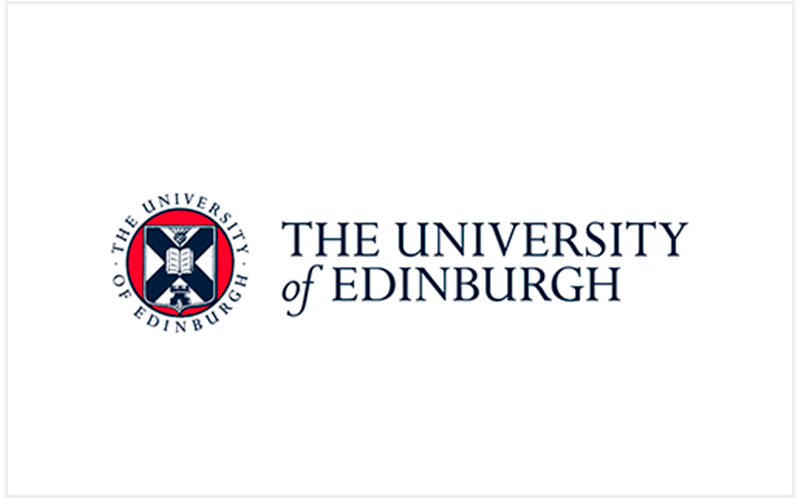 Title (size 40)
First page (example)
by

Authors

Presenting author: Presenting person, Affiliation 
Email: Presenting person email

Procedia CIRP
www.cirpe2024.com
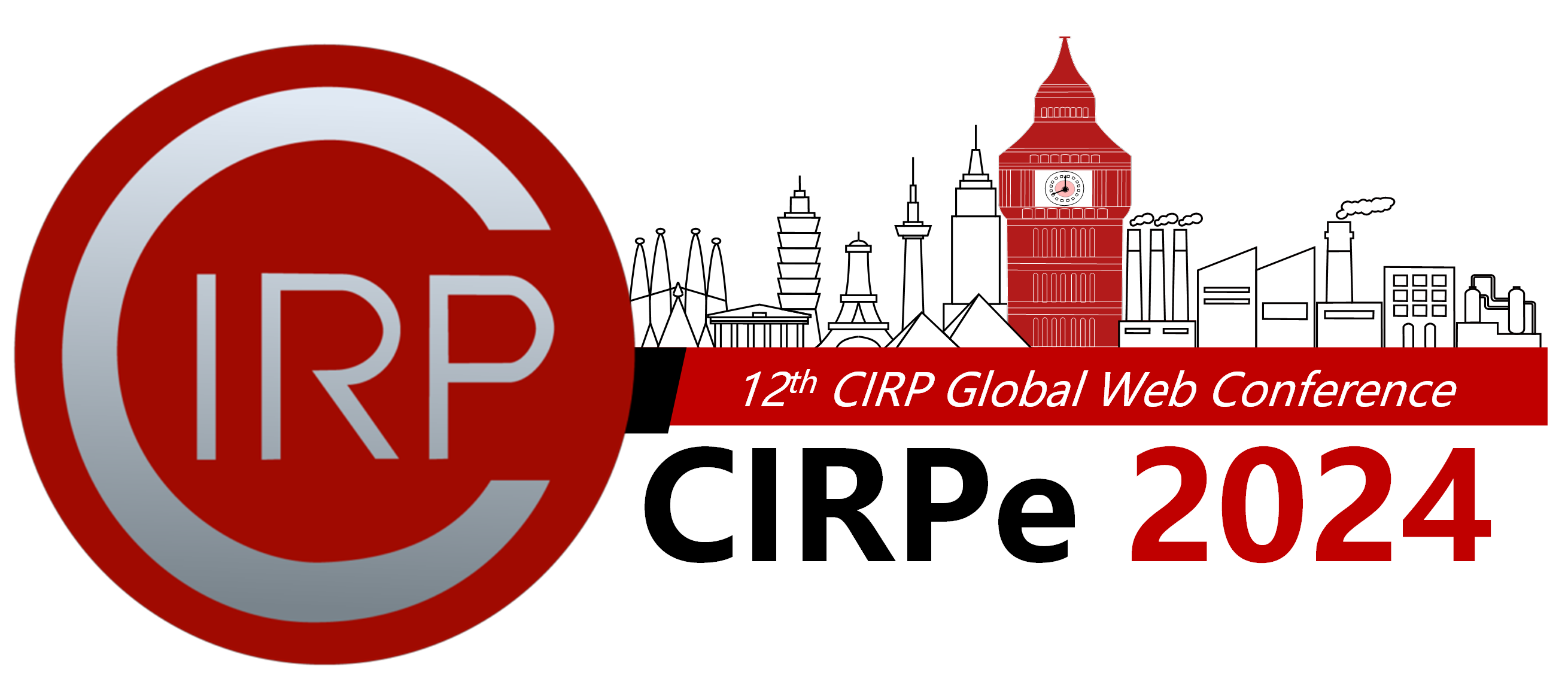 CIRP office: 9 rue Mayran, 75009 PARIS – France, E-mail: cirp@cirp.net, https://www.cirp.net
Outline
XXXXXXXXX

XXXXXX

Minimum font size: 14
Following pages (example)
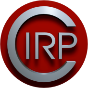 2
Authors names, Affiliation